Виробнича практика (за спеціалізацією «Управління електронним навчанням») в ЗДО №798 м. Києва
Підготувала:
Ситниченко ТетянА Миколаївна
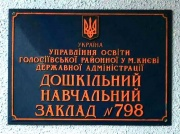 Загальні відомості
Власність: КомунальнийВид закладу: Загального розвиткуДодатково є: Басейн, спортзал, музичний залАдреса: 03187, м. Київ, вул. Академіка Заболотного, б.70-А
https://www.google.com.ua/maps/place/%D0%94%D0%B5%D1%82%D1%81%D0%BA%D0%B8%D0%B9+%D1%81%D0%B0%D0%B4+%E2%84%96798/@50.3624542,30.4632054,15z/data=!4m5!3m4!1s0x0:0xcc2a2e59b6e43c1!8m2!3d50.3624542!4d30.4632054Телефон: (044)522-20-49; (044)526-11-57E-mail: dnz798@ukr.netЧас роботи: 7:00 – 19:00Робочі дні: Понеділок, Вівторок, Середа, Четвер, П'ятницяЧи працює в свята: НіКерівник: Степанюк Ганна Борисівна
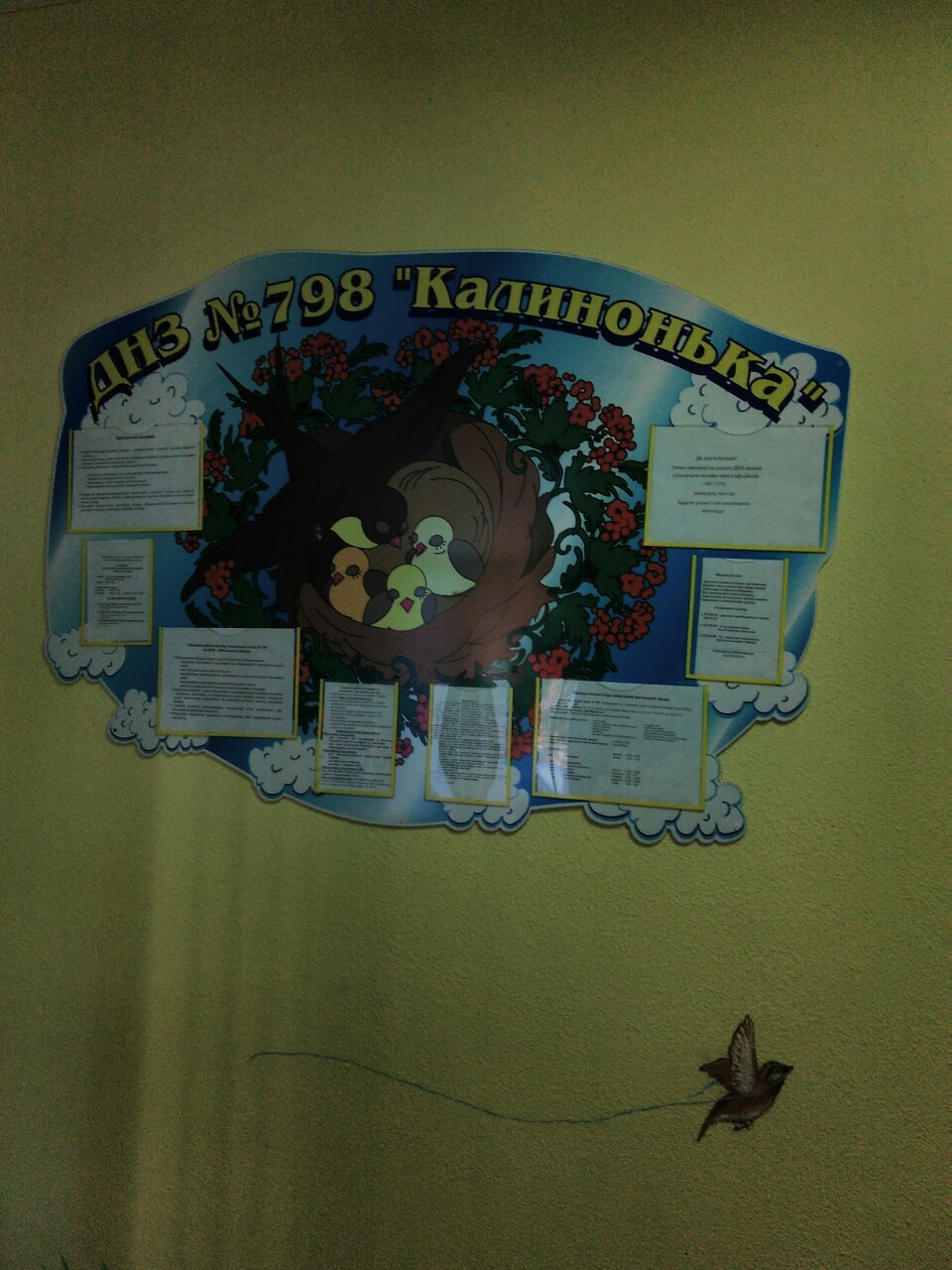 Заклад дошкільної освіти ( ясла-садок) загального типу для дітей віком від 1 до 6 (7) років. Проектна потужність 14 груп, 260 місць. Фактичне відвідування 322 дитини. Функціюють 14 груп : 4 групи для дітей раннього віку (з них 1 - для дітей 1,5-2 роки, 3 - для 2-3 річних дітей) та 10 груп для дітей дошкільного віку. В закладі створені сприятливі умови для повноцінного фізичного, психічного, духовного та особистісного розвитку кожної дитини, адже кожна дитина неповторна та унікальна. Основний напрямок роботи: ранній всебічний розвиток дитини. Завдання закладу – якісна підготовка дітей згідно вимог Державного стандарту дошкільної освіти України (Базового компоненту дошкільної освіти) щодо освіченості, розвиненості та вихованості дітей.Працюємо за Освітньою програмою для дітей від 2 до 7 років «Дитина», використовуємо елементи методик раннього розвитку (М. Монтессорі та Б.Нікітіна). Працює методична та медична служби, музичні керівники, інструктор з фізичного виховання, практичний психолог, гурток англійської мови за рахунок бюджетних коштів. В закладі є басейн, окремі музична та фізкультурна зала. Педагогічний колектив максимально сприяє розвитку дошкільника, виховуючи його почуття, волю, інтелект, шляхом використання особистісно-орієнтованих технологій та інтегрованих методів навчання.
Аналіз освітньої політики з питань впровадження ІКТ
Технічне забезпечення:• комп'ютер – 5 шт;• ноутбук -1шт;• проектор- 1шт;• інтерактивна дошка -1шт;• принтер -4 шт;Програмне забезпечення:• операційна система Windows XP;• розвиваючі програми;• пакет Microsoft Office;• Wi-Fi в кабінеті директора і вихователя-методиста.Навчально-наукове забезпечення складається з :• документації,• збірників,• дидактичних матеріалів.
Було створено анкету для визначення рівня ІКТ компетентності вихователів.
Анкета: https://docs.google.com/forms/d/1LqLfy8xYum_7L7is6XPifSb7xoYv5Y-XjZ99zLnMu_k/edit
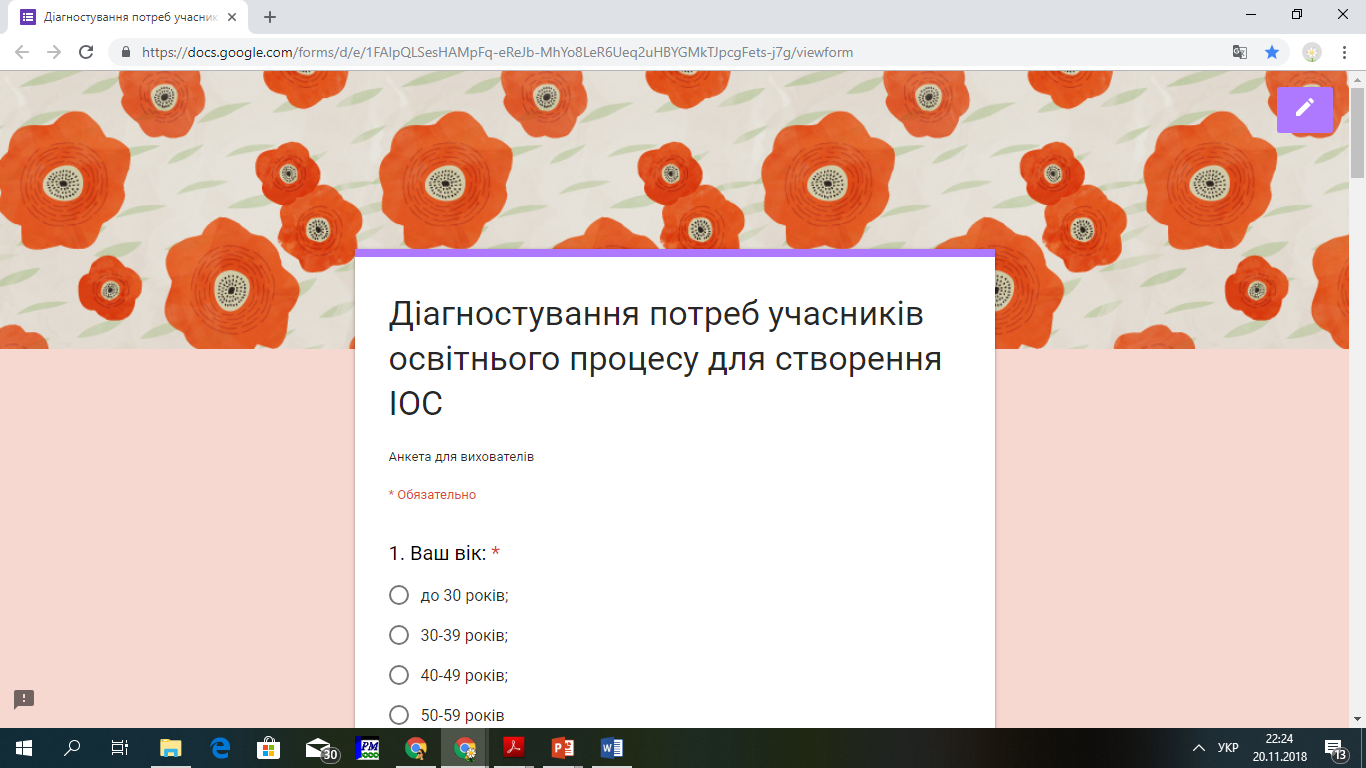 Аналіз результатів анкетування
Для вихователів було створено календар з розкладом майбутніх заходів, що планується провести в закладі. Це полегшує роботу і допомагає контролювати зміни, які відбуваються у розкладі.
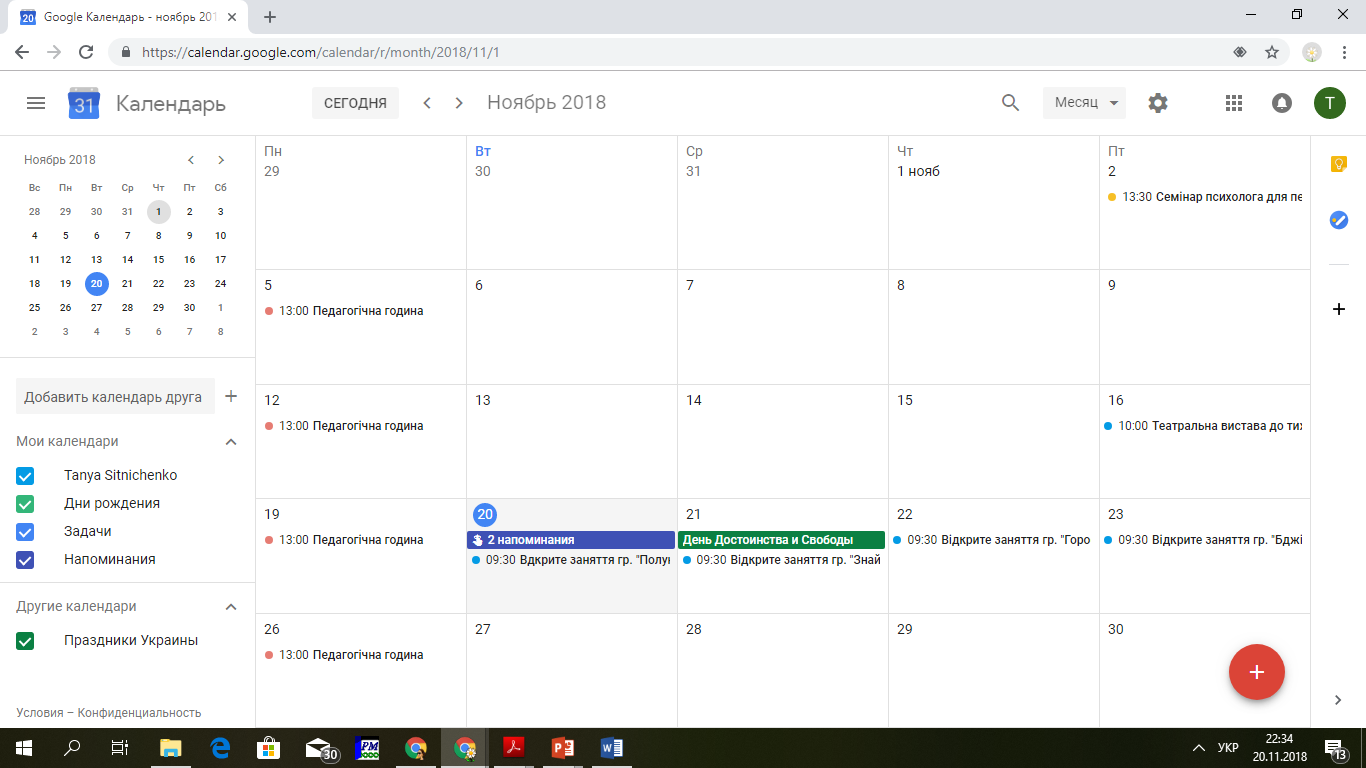 Під час практики було проведено семінар-практикум для педагогів "Використання хмарних технологій в роботі вихователя". 
Метою семінару було розширення знань педагогів про «хмарні технології», визначення переваг їх використання в роботі. Педагоги в практичній роботі опанували хмарні технології, створили корпоративний аккаунт та віртуальні кабінети різних служб ЗДО, папки з діловою документацією спеціаліста, навчилися завантажувати документи, надавати доступ до них, створювати документи Google, надавали доступ для спільної роботи, одночасно працювали в одному документі на різних комп'ютерах, складали нову форму Google для опитування тощо.
Матеріали до семінару - https://docs.google.com/document/d/1TCdiNGcGPCcuyXW2y-J2-BG1ZXQu-RNhC74EN-FP-uQ/edit
презентація - Файл:Prezentacia do seminara.pptx
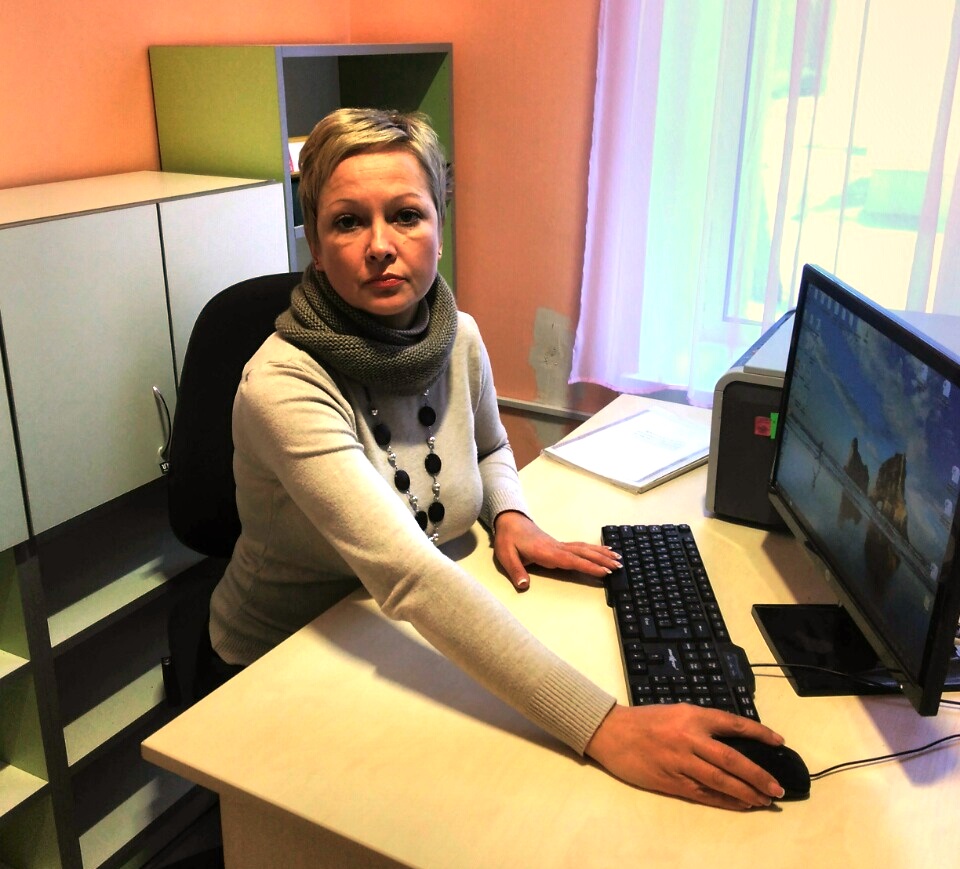 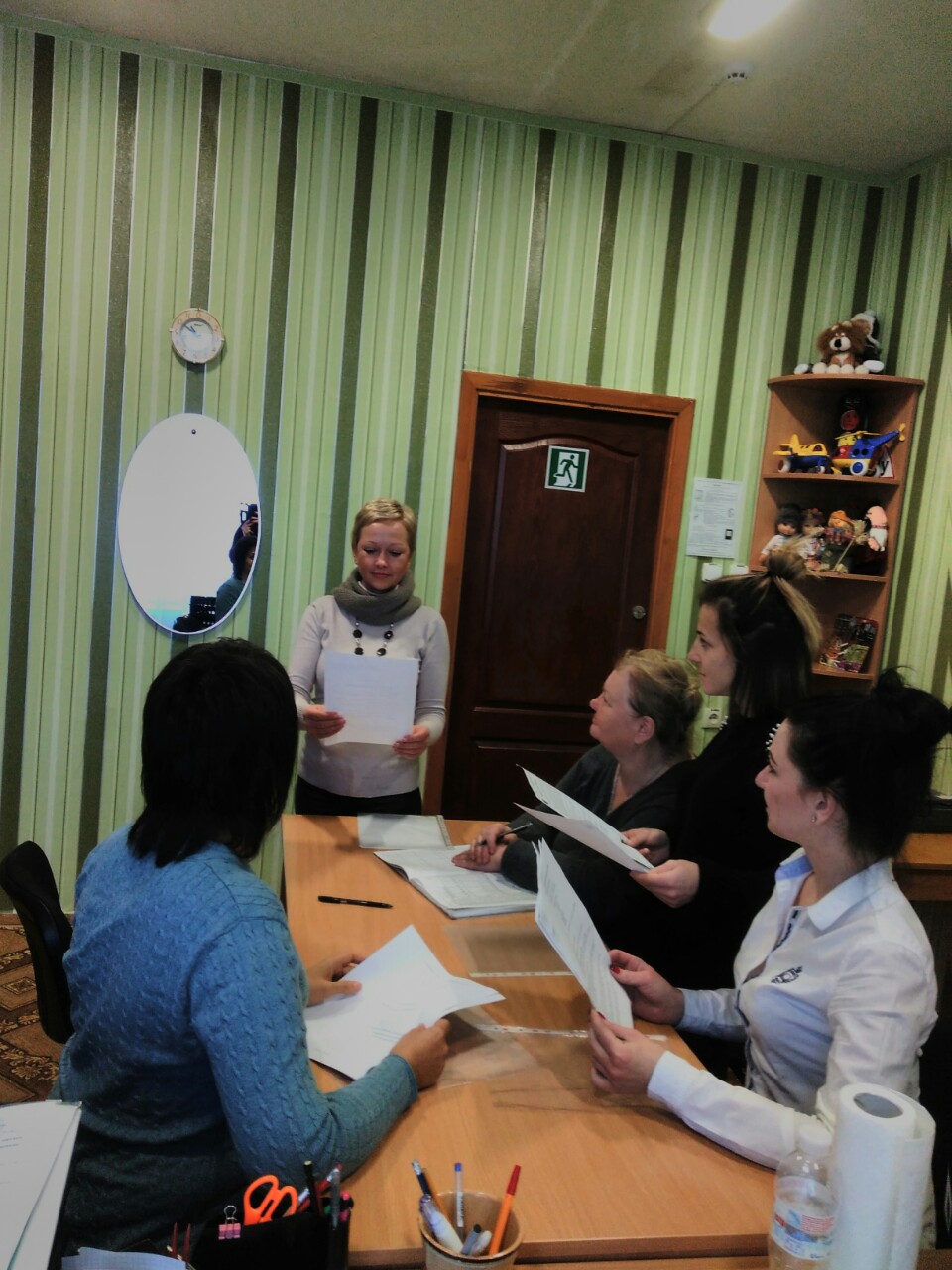 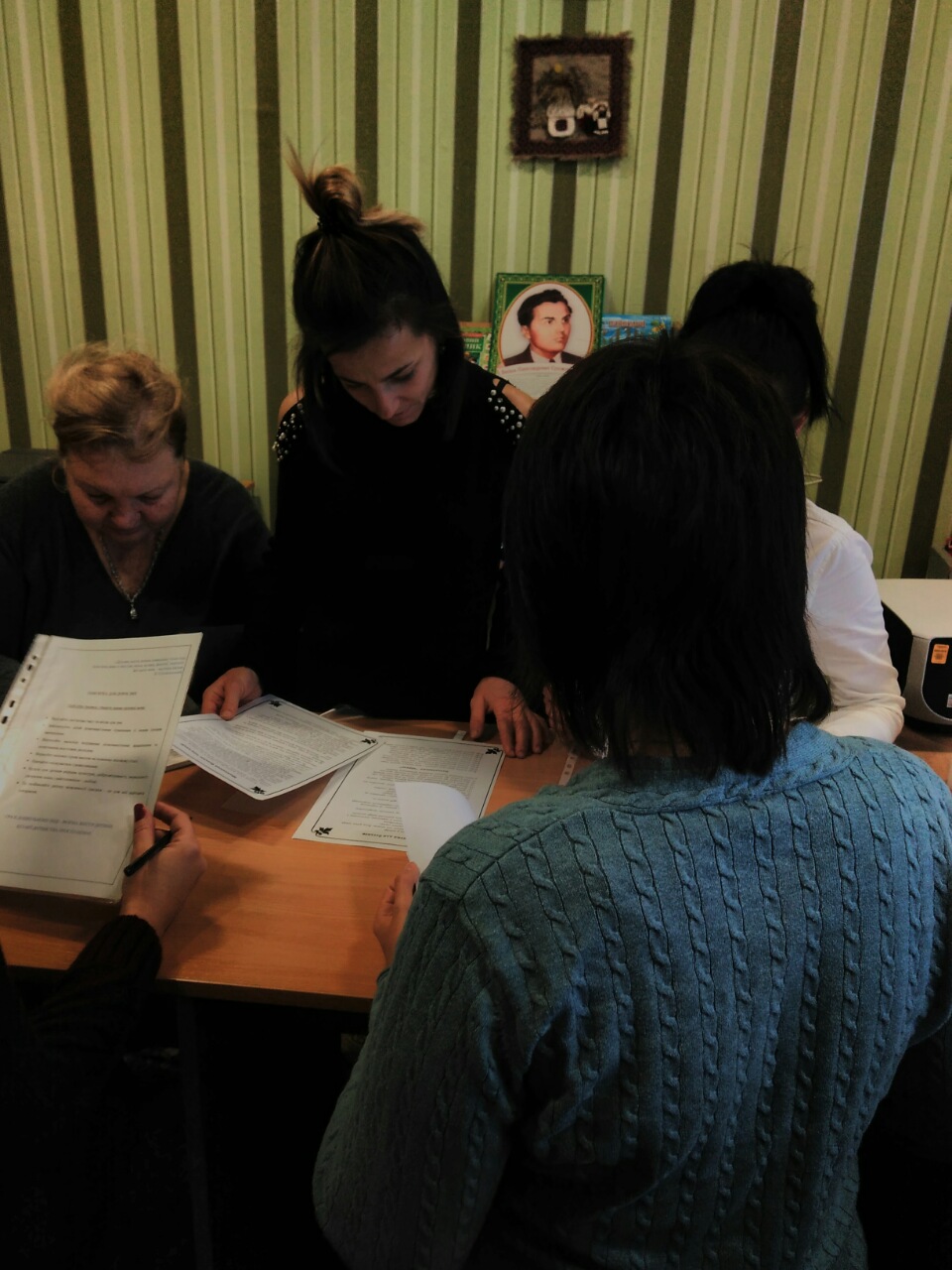 Методичні рекомендації
Розроблено такі методичні рекомендації для педагогічних працівників ЗДО №798, а саме:
Проектування інформаційного освітнього середовища установи:
•	створення портфоліо керівництва та педагогів;
•	створення сховища передового педагогічного досвіду для спільного користування;
•	створення планувань в електронному середовищі;
•	створення сторінки навчального закладу в соціальних мережах;
•	створення сайту навчального закладу.

Модернізація ІТ інфраструктури:
•	Докупити необхідну кількість обладнання: комп'ютери, смарт-дошки та програмне забезпечення для цієї техніки.
•	Інтернет (якісний, швидкісний)
•	Вільний доступ до інтернет мережі
•	Збільшення радіусу дії wi-fi мережі
Формування ІК- компетентності вихователів можливе через такі заходи як: 
•	тестування на визначення точного рівня ІК-компетентності вихователя;
•	курси підвищення ІК-компетентності (за рівнями знань); 
•	індивідуальні консультації за запитом; 
•	активна участь у семінарах різного рівня щодо застосування ІКТ у навчальній практиці;
•	систематична участь у професійних конкурсах, онлайнових форумах і педрадах;
•	постійне використання у педагогічній діяльності широкого спектру цифрових технологій та інструментів: текстових редакторів, програм обробки зображень та підготовки презентації, табличних процесорів тощо; 
•	використовувати у роботі систему дистанційного навчання;
•	забезпечення використання Інтернет-ресурсів.
Дякую за увагу!